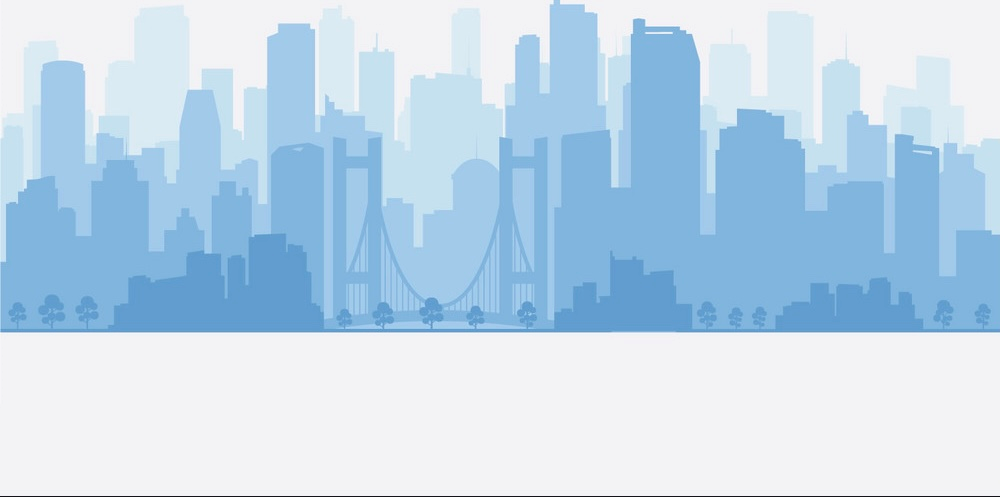 Проект бюджета 
Лужского городского поселения
 на 2021 год и на плановый период 2022 и 2023 годов
Основные параметры проекта бюджета Лужского городского поселения
тысяч рублей
Основные цели и задачи бюджетной политики
2. Ограничение роста муниципального долга Лужского городского поселения.
3. Повышение эффективности управления бюджетными расходами.
1. Стратегическая приоритизация расходов.
*Решение Совета депутатов ЛГП  от 17.12.2019  № 21
Доходная часть бюджета
Налоговые доходы – занимают центральное место в системе доходов любого бюджета бюджетной системы. К ним относятся предусмотренные налоговым законодательством Российской Федерации федеральные, региональные и местные налоги и сборы, а также пени и штрафы. Налоговые доходы разграничиваются между бюджетами различных уровней бюджетной системы в соответствии с налоговым и бюджетным законодательством. Налоговый кодекс Российской Федерации устанавливает федеральные, региональные и местные налоги и сборы, а также специальные налоговые режимы. Разграничение федеральных налогов между бюджетами различных уровней бюджетной системы производится на основе нормативов (процентных) отчислений. При этом данные нормативы закреплены в Бюджетном кодексе и являются едиными и постоянными для бюджетов различных уровней бюджетной системы Российской Федерации.

Неналоговые доходы – доходы от использования и продажи имущества, находящегося в государственной или муниципальной собственности; доходы от платных услуг, оказываемых казенными учреждениями, находящимися в ведении органов местного самоуправления; средства, полученные в результате применения мер гражданско-правовой, административной и уголовной ответственности, в т.ч. штрафы, конфискации, компенсации, а также средства, полученные в возмещение вреда, причиненного Российской Федерации, субъектам Российской Федерации, муниципальным образованиям, и иные суммы принудительного изъятия; иные неналоговые доходы.

Безвозмездные поступления – дотации, субсидии и иные межбюджетные трансферты, полученные из других бюджетов бюджетной системы Российской Федерации; безвозмездные поступления от физических и юридических лиц, в том числе добровольные пожертвования.
*Решение Совета депутатов ЛГП  от 17.12.2019  № 21
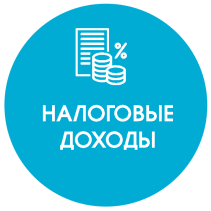 Поступление налоговых доходов
Земельный налог, 
(тыс. руб.)
Налог на доходы физических лиц, 
(тыс. руб.)
Акцизы, (тыс. руб.)
Норматив отчислений – 0,09822 (в 2020 году – 0,1003)
Налог на имущество физических лиц, 
(тыс. руб.)
*Решение Совета депутатов ЛГП  от 17.12.2019  № 21
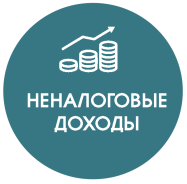 Поступление неналоговых доходов
Доходы от использования имущества, находящегося в муниципальной собственности, (тыс. руб.)
Доходы от продажи материальных и нематериальных активов, (тыс. руб.)
Доходы от оказания платных услуг (работ), (тыс. руб.)
*Решение Совета депутатов ЛГП  от 17.12.2019  № 21
Структура доходной части бюджета
2021
 год
тысяч  рублей
Аналогия в семейном бюджете: 
Вы даете своему ребенку карманные деньги.
Собственные доходы бюджета Лужского городского поселения (налоговые и неналоговые)
Показатели собственных доходов бюджета
*Решение Совета депутатов ЛГП  от 17.12.2019  № 21
Предельные объемы бюджетных ассигнований местного бюджета сформированы на основе следующих подходов:
с целью расчета должностных окладов работников муниципальных учреждений Лужского городского поселения за календарный месяц с 1 января 2021 года применяется расчетная величина в размере 9 940 рублей, с 1 сентября 2021 года – 10 340 рублей;

индексация расходов на оплату коммунальных услуг в размере 4,0%;

планирование расходов на реализацию Указов Президента Российской Федерации от 7 мая 2012 года № 597 "О мероприятиях по реализации государственной социальной политики" в полном объеме.
Доходы бюджета (налоговые и неналоговые)
тысяч рублей
Расходы бюджета (за счет собственных средств бюджета)
ЖКХ
Культура
Дорожный фонд
Расходы бюджета Лужского городского поселения
2020 год*
Межбюджетные трансферты –
 средства, предоставляемые одним бюджетом бюджетной системы Российской Федерации другому бюджету бюджетной системы Российской Федерации.
279 769,9
(в т.ч. 
      дотация 
                 36 920,9)
2021 год
*Решение Совета депутатов ЛГП  от 17.12.2019  № 21
Расходы бюджета Лужского городского поселения по видам расходов (за счет собственных средств бюджета)
тысяч рублей
*Решение Совета депутатов ЛГП  от 17.12.2019  № 21
Структура расходов бюджета по разделам классификации
           расходов (за счет собственных средств)
*Решение Совета депутатов ЛГП  от 17.12.2019  № 21
Структура расходной части бюджета в разрезе программных и непрограммных расходов  (за счет собственных средств бюджета)
Муниципальная программа «Развитие жилищно-коммунального и дорожного хозяйства»  (за счет собственных средств бюджета)
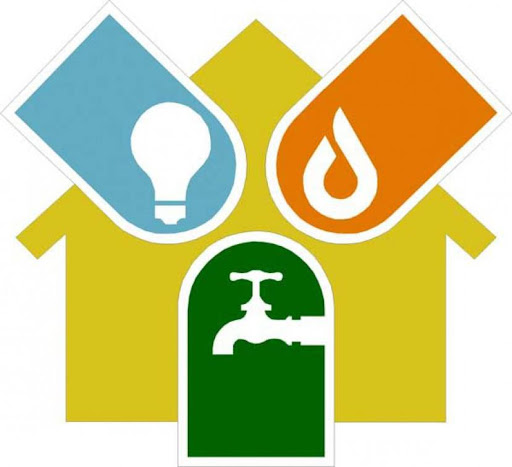 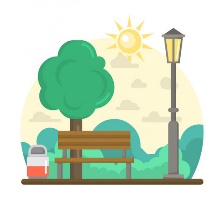 Подпрограмма «Благоустройство»
31 747,5 
 тыс. руб.
Подпрограмма «Содержание и ремонт автомобильных дорог и искусственных сооружений» (за счет собственных средств бюджета)
мероприятия по содержанию и ремонту дворовых территорий многоквартирных домов, проездов к дворовым территориям многоквартирных домов населенных пунктов
7 500,0 т.р.
 капитальный ремонт и ремонт автомобильных дорог и искусственных сооружений
9 401,9 т.р.
 софинансирование субсидий, предоставленных бюджету ЛГП на капитальный ремонт и ремонт автомобильных дорог 
6 000,0 т.р.
46 421,9 тыс. руб.
38 700,0 тыс. руб.
Комплекс работ по содержанию автомобильных дорог на территории ЛГП: подметание, посыпка, полив, вывоз грунта и пр.
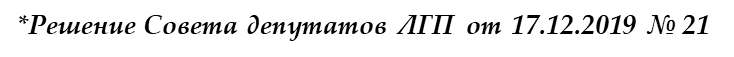 Подпрограмма «Газификация жилищного фонда Лужского городского поселения»
По данной подпрограмме на 2021 год предусмотрены бюджетные инвестиции в объекты капитального строительства объектов газификации (в том числе проектно-изыскательские работы) собственности муниципального образования и расходы на организацию газоснабжения в сумме 7 927,2 тыс. руб., в том числе: софинансирование субсидии из областного бюджета – 4 763,2 тыс. руб.
Муниципальная программа 
«Развитие культуры в Лужском городском поселении»(за счет собственных средств бюджета)
110,1% от  уровня 2020 года
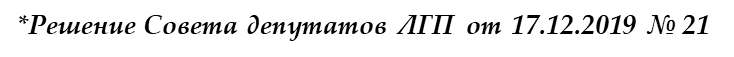 Источники внутреннего финансирования
 дефицита бюджета
тысяч рублей
Источники финансирования дефицита бюджета –
 средства, которые привлекаются для покрытия дефицита (кредиты банков, кредиты от других уровней бюджетов, кредиты финансовых международных организаций, ценные бумаги, иные источники).
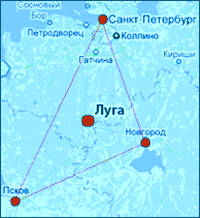 СПАСИБО ЗА ВНИМАНИЕ!